OPEN EDUCATION
oer@ucl.ac.uk   |   www.ucl.ac.uk/oer   |   @OpenUCL on Twitter
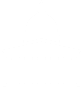 Open education
Sharing and showcasing our educational output
June Hedges 05.11.2018
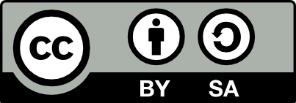 Welcome to #LearnHack 5.0
OPEN EDUCATION
oer@ucl.ac.uk   |   www.ucl.ac.uk/oer   |   @OpenUCL on Twitter
What is Open Education?
Sharing all kinds of learning and teaching materials
Academic or student generated
Re-use of existing materials
Educational practice
OPEN EDUCATION
oer@ucl.ac.uk   |   www.ucl.ac.uk/oer   |   @OpenUCL on Twitter
What is Open Education?
“Sharing is probably the most basic characteristic of education: education is sharing knowledge, insights and information with others, upon which new knowledge, skills, ideas and understanding can be built” 						        
					~ Open Education Consortium
OPEN EDUCATION
oer@ucl.ac.uk   |   www.ucl.ac.uk/oer   |   @OpenUCL on Twitter
Open Education at UCL
Open education has been at UCL for years…
Underpins the key initiatives – Connected Curriculum
UCL Education Strategy 2016–21 (Objective 7) states that by 2021…

“we will have introduced an open education resources (OER) service to provide a showcase for UCL education and for student-generated content, and to bring together internal resources of common interest in support of the connected curriculum”
OPEN EDUCATION
oer@ucl.ac.uk   |   www.ucl.ac.uk/oer   |   @OpenUCL on Twitter
Why Open Education?
Meets our commitment to support UCL’s Education Strategy
To establish a digital learning infrastructure that connects students with each other, with staff, with research, and with the wider world
To extend our global reach, reputation and impact
Impact global knowledge sharing and learning and adds value to teaching and research
Raises profile of teaching, increases visibility and the ability to communicate work to a wider audience, and strengthens professional reputation
Quality assurance through the UCL brand and institutional reputation
A means of supporting collaboration with other practitioners in the field, both institutionally and externally
Dissemination of knowledge allows engagement with content and opportunity to learn in different ways, i.e. flipped classroom
OPEN EDUCATION
oer@ucl.ac.uk   |   www.ucl.ac.uk/oer   |   @OpenUCL on Twitter
What is UCL doing?
Infrastructure (inc. repository)
Policy
Practice
These activities strengthen UCL’s founding commitment to “open education to all”